Welkom!
Nederlands, havo 3A, Josje Kuenen, les 2
Agenda
Spellingtoets donderdag 15 oktober
Bekijken antwoorden opdrachten
Vervolg leesvaardigheid
Na de herfstvakantie toets leesvaardigheid (niet meteen, donderdag 29?)
Spelling: vul in, verbeter of leg uit
De honden renden …..(spelen) de vijver in.
De ………..(verbranden) papieren waren niet meer leesbaar.
Wij …..(alle/allen?) moesten de toets inhalen.
Danny fietste dit jaar (7.000/zevenduizend?) kilometer.
Mevrouw Kuenen geeft (tweeënhalve/2,5e) dag les per week.
BSN; ID, in– vitrofertilisatie, zelfstandige zonder personeel, IBAN, gft
A4tje, functieinhoud, huttenkase, babytje, nuance, intuitie
De juf zei Iedereen moet stil zijn als ik iets uitleg.
Ik hou niet van spelling al die regeltjes.
Mevrouw Kuenen de invaldocent wil graag straattaal leren.
Tekststructuren
Aspecten
Verleden/heden/toekomst
Voor–  en nadelen
Vraag- en antwoordstructuur
Argumentatiestructuur
Probleem/oplossingstructuur
Verklaringstructuur
Klassikaal checken, antwoorden:
Welke structuur heeft het boek Nieuw Nederlands? Aspectenstructuur
Welke structuur heeft een gebruiksaanwijzing van een stoomstrijkijzer? Vraag–antwoordstructuur
Kun je een voorbeeld bedenken van een verleden, heden, toekomst–tekst? Bijvoorbeeld een artikel over het ontstaan van Zwarte Piet, waarom hij onder vuur ligt en wat diens toekomst is.
Welke structuur heeft een afspraak bij de huisarts als je overlegt over verschillende mogelijke behandelingen? Voor– en nadelenstructuur
Antwoorden opdrachten boek
Tekst 1 Hoge plafonds heeft een vraag–antwoordstructuur; onderwerp: hoge plafonds in oude huizen.
Tekst 2 Van Zuiderzee naar IJsselmeer een verleden–heden–toekomststructuur; onderwerp: de ontstaansgeschiedenis van het IJsselmeer.
Tekst 3 Een eeuw in cijfers heeft een aspectenstructuur; onderwerp:  Wat is er allemaal veranderd in het leven van Nederlanders de afgelopen eeuw?
Tekststructuren: Aspecten
Aspecten
Inleiding, intro onderwerp: Wat is het nieuws van vandaag?
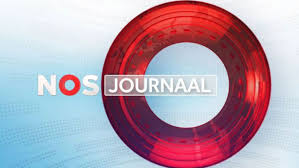 Middenstuk, diverse onderdelen van het onderwerp, bijvoorbeeld het nieuws: 
vandaag een aanslag hier, een coronauitbraak daar, en de CO2– uitstoot wordt minder.
Slot, waarin het onderwerp wordt samengevat, of een conclusie wordt gegeven. (Het nieuws heeft trouwens geen slot;)
Tekststructuren: verleden/heden/toekomst
Inleiding: intro onderwerp: Hoe ziet de ontwikkeling van arbeidsparticipatie van vrouwen eruit?
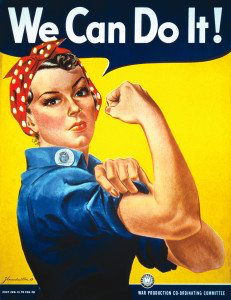 Middenstuk: 
Situatie vroeger: toen zorgden vrouwen vooral voor het huishouden,  
Situatie nu: momenteel werkt het merendeel van de vrouwen parttime 
Vooruitblik: het is de verwachting dat vrouwen nog meer gaan werken.
Slot, waarin het onderwerp wordt samengevat, en/of een conclusie wordt gegeven.
Bijvoorbeeld de participatie
van vrouwen op de arbeidsmarkt.
Tekststructuren: voor– en Nadelen
Inleiding, intro onderwerp, vraag of stelling: Wat zijn de voor–  en nadelen van een mondkapje?
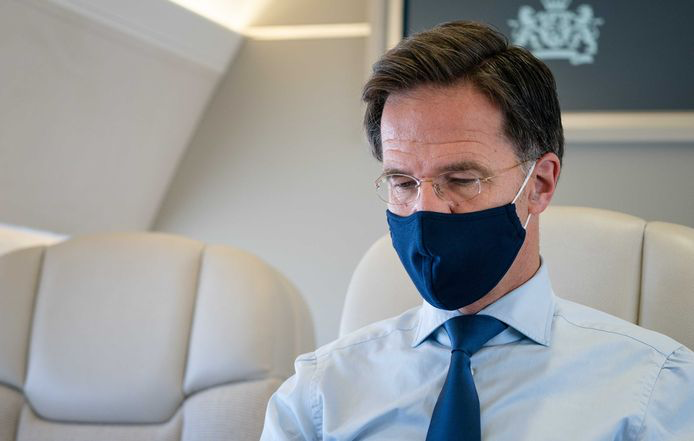 Middenstuk:
Voordelen mondkapjes: bescherming tegen overdracht; duidelijker dat je afstand moet houden
Nadelen van mondkapjes: warm, bril beslaat, moeilijker communiceren
Slot, waarin het onderwerp wordt afgewogen, en/of een conclusie of advies wordt gegeven.
Bijvoorbeeld de voor– en nadelen van mondkapjes
Tekststructuren: vraag & antwoord
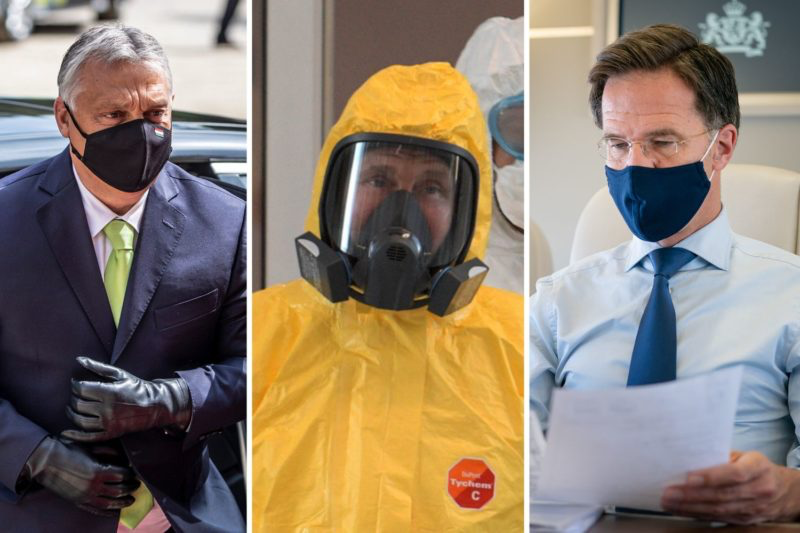 Inleiding, intro onderwerp en vraag: Hoe beschermen wereldleiders zich tegen corona?
Middenstuk, antwoorden. 
Orban draagt handschoenen en een zwart mondkapje, Poetin draagt een gasmasker en een luchtdicht pak, Rutte draagt een mondkapje.
Slot, waarin het onderwerp wordt samengevat, of een conclusie of advies wordt gegeven.
Bijvoorbeeld: hoe beschermen wereldleiders zich tegen corona?
Tekststructuren: argumentatiestructuur
Inleiding, intro onderwerp en stelling, standpunt of vraag: De democratie implodeert door social media!
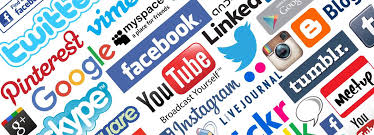 Middenstuk: argumenten voor, argumenten tegen en weerlegging. 
Voor: Er zijn teveel versnipperde meningen en autoriteiten worden niet meer serieus genomen omdat iedereen zichzelf autoriteit vindt.
Tegen: Vrijheid van meningsuiting hoort bij een democratie dus social media helpen daar juist bij. 
Weerlegging: Er zijn zoveel subdiscussies waarover geruzied wordt, dat je door de bomen het bos niet meer kan zien.
Bijvoorbeeld: De democratie implodeert door social media!
Slot, waarin het onderwerp wordt samengevat, en een conclusie (antwoord) wordt gegeven of de stelling wordt herhaald.
Tekststructuren:probleem–oplossingstructuur
Inleiding, intro onderwerp en probleem: eenzaamheid onder bejaarden neemt toe
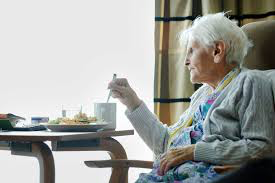 Middenstuk: gevolgen, oorzaken, oplossingen, afweging. 
Gevolgen/ernst: depressieve ouderen, sterven achter de voordeur en niemand die het ziet. 
Oorzaken: niemand heeft meer tijd voor elkaar, kinderen wonen vaak verder van huis dan vroeger, geen bejaardentehuizen meer om elkaar te ontmoeten. 
Oplossing: computercursus, maatjesproject in de wijk, seniorenclubs starten.
Bijvoorbeeld: Wat is de beste manier om eenzaamheid onder bejaarden op te lossen?
Slot, herhaling probleem en vaststellen beste oplossing.
Tekststructuren:verklaringsstructuur
Inleiding, intro onderwerp/verschijnsel: Hoe heeft corona kunnen ontstaan?
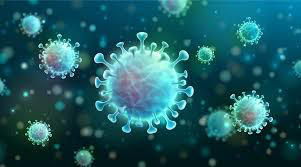 Middenstuk: kenmerken, voorbeelden en verklaringen /oorzaken/redenen
Kenmerken: ziekteverschijnselen zoals koorts en longontsteking.  Voorbeelden: aantal patiënten in Nederland en beschrijving van een aantal lotgenoten die je kent.
Verklaringen: zeer besmettelijke pandemie, verspreidt zich door niezen en hoesten en lichaamscontact. Vermoedelijk in China ontstaan door vleermuizen die in aanraking kwamen met mensen.
Bijvoorbeeld: Hoe heeft corona kunnen ontstaan?
Slot, samenvatting.
Huiswerk: morgen toets, maakwerk volgende les
Huiswerk voor volgende les:
Lezen tekst 1, 2 en 3 (p. 49–53)  
Maken: Wat is het onderwerp van tekst 1, 2 en 3?
Maken: Welke tekststructuur zie je in tekst 1, 2 en 3?